MEMBERSHIP STRATEGY
2023-2026
V.01
As a Foundation Trust (FT), Essex Partnership University NHS Foundation Trust is accountable to the local community, the patients it cares for and the people it employs through its membership.

By becoming members, local people, patients, carers and our staff can have a say in how services will be designed and delivered, and by becoming or voting for governors, perform a vital role in holding non-executive Board members to account for the performance of the Board. 

As such an involved, informed, representative and vibrant membership is integral to the anchoring of the Trust to its area and delivering outstanding services that listen to and respond to the needs of the community. 

This strategy therefore seeks to:

• Reiterate the Trust’s commitment to its membership

• Outline our vision for the next three years

• Understand our current membership picture and the challenges

• Identify actions to ensure we meet the challenges.
Introduction
EPUT
25.10.21
P.2
The Trust has a Membership Committee, which is a sub-committee of the Council of Governors. The committee meets on a quarterly basis and is made up of governors interested in engaging with members. 
The Committee is the main conduit for engaging with our members and will be the lead committee in monitoring and implementing this strategy. The Committee is currently chaired by Mark Dale, Public Governor for Essex Mid and South.
Mark says:
“This Membership Strategy will embed what we will do as a Trust to engage, inform and to enable the diverse people and communities who use all of our services or have family, friends and supporters who take on the important responsibilities of caring to have a meaningful and lasting voice. 
“We will develop new ways to work in collaboration with partner NHS providers, our social care colleagues, and the community and voluntary sector to underpin this aim. 
“Because what we do together really matters.”
Council of Governors Membership Committee
25.10.21
P.3
Why Membership Matters
This strategy sets out our commitment for engagement with our Foundation Trust members and the communities we serve. Their involvement is important in helping us to achieve our goal of providing outstanding care.

As an NHS Foundation Trust, we are accountable to our patients and the public. Our members have a key role in the Trust’s governance. They elect representatives to sit on our Council of Governors, which in turn appoints the Chair and other non-executive directors to the Board of Directors and hold the non-executive directors to account for the Board’s performance.

Members are our staff, our patients and members of the public. We believe that involving our members, patients, and the public in decisions about services is an integral part of meeting the needs of the communities we serve.
We have developed this strategy based on good practice from other Foundation Trusts and NHS Providers, and statutory and regulatory requirements. 

The development of the strategy has been led by our Council of Governors through its Membership Committee. 

The strategy is supported by an action plan which sets out what we will do in practice across the next three years to achieve our vision.
25.10.21
P.4
Our Membership Community
Who can be a member?

Public members
As a local provider of services we offer all those who have an interest in or connection to the Trust, the opportunity to become a member. This could be as a service user, carer, relative or someone living in the community we serve interested in healthcare. No special skills or experience are required. It is free and open to anyone who is 12 years of age or older. Members come from our geographical constituencies for the purpose of electing governors. 

Staff members
Our staff colleagues are also members of the Trust. Any staff colleagues employed by the Trust on permanent contracts or fixed term contracts of 12 months or longer become a member.
As an EPUT member you will: 

Receive information about the Trust
Be able to vote for representatives on the Council of Governors and stand for election to the Council of Governors (for those 16 years of age or older)
Be able to take part in surveys and consultations
Participate in patient involvement initiatives.

One of our aims through this strategy is to improve our communication with members and add to the benefits above. 

Disqualification from membership
We want to encourage the widest possible membership but where a member’s actions or behaviour are detrimental to the Trust or its values, for example acts of verbal or physical abuse against our staff, it may be necessary for the Trust to revoke their membership.
P.5
The Benefits of being a Member
Benefits for EPUT
Benefits for members
Allows the Trust to engage more people in the community as part of a range of approaches
Get involved in healthcare in a way that allows members to choose what involvement they give
Get involved in health care in a way that allows members to choose what involvement they give.
Builds members understanding of the health care system and how it’s changing to help make informed decisions about care and the advice and support to give people in the community.
Builds members’ understanding of the healthcare system and how it’s changing to help make informed decisions about care and the advice and support to give people in the community
Greater understanding of the local population – managing expectations and sharing knowledge of optimum health and care pathways
Help to improve the health of the community by sharing information about health and services at the Trust such as sharing and liking the Trust’s social posts
Share key health messages with the widest number of people. Access to an extensive database of public who have expressed a willingness to give their views
P.6
The Benefits of being a Member
Benefits for members
Benefits for EPUT
Supports the Trust and its continued development of quality services. A direct line to members of the community to explain developments
Help drive continued quality improvement at the Trust by sharing experience and giving views
Get involved in health care in a way that allows members to choose what involvement they give.
Builds members understanding of the health care system and how it’s changing to help make informed decisions about care and the advice and support to give people in the community.
Greater understanding of the local population – managing expectations and sharing knowledge of optimum health and care pathways
Be a ‘friend’ of the Trust. Learn directly about developments at the Trust. Support the Trust and help its continued development
Link from volunteering to membership can also operate the other way. Could potentially help to break down barriers to considering health careers
A first step to getting further involved, e.g. by becoming a volunteer or governor, or developing understanding for those considering a career in healthcare
P.7
The Benefits of being a Member
Benefits for EPUT
Benefits for members
Take a part in the governance of the Trust by voting in elections for governors who play an important role in the Trust
Trust staff develop an interest in governor positions, encouraging strong candidates reflecting the whole community
Get involved in health care in a way that allows members to choose what involvement they give.
Builds members understanding of the health care system and how it’s changing to help make informed decisions about care and the advice and support to give people in the community.
Engaged and informed governors are key to supporting the delivery of Trust objectives
Voting for governors to sit on the Council and play a critical role in representing members and holding the non-executive directors to account for the performance of the Board
P.8
The Foundation Trust membership, via the Council of Governors, can have a say in how services are designed and delivered. This will have a vital impact on how patients experience services provided by EPUT. The Membership Strategy directly impacts two of the Trust’s strategic objectives:
EPUT Strategic Objective 3: We will work together with our partners to make our services better

EPUT Strategic Objective 4: We will help our communities to thrive

Partners include individuals with an interest in services, either through direct experience or through the experience of family members and friends. The experiences and views of these individuals, provided to their governor representatives, can help shape how services are developed and improve overall patient experience.

Members are also part of the local community and can often represent the views of the local community without realising. When people access local services, they automatically have an opinion on how these services are provided. This kind of intelligence, included as part of other areas of involvement, can help shape services by understanding how people experience them and where the improvements can be made. This combined can help improve services for the local community and provide real social impact.
Patient experience / social impact
25.10.21
P.9
Members' views and opinions are heard through the Council of Governors, whose role is to represent the interests of members and hold the non-executive directors to account for the performance of the Board. 

The Council of Governors is made up of 19 elected public governors, six elected staff governors and five appointed governors from stakeholder or partner organisations.

All public members aged 16 or over are allowed to stand as a governor or vote for a governor. 

All staff colleague members are able to stand as a governor or vote for a governor within their staff constituency. 

There are also local stakeholder organisations that are represented on the Council of Governors.
Council of Governors
25.10.21
P.10
The Council of Governors is responsible for:

Representing the interests of members and the public

Holding the non-executive directors to account for the performance of the Board of Directors

Appointing the Chair and other non-executive directors, and holding them to account for the performance of the Board

Approving the appointment of the Chief Executive by the non-executive directors

Receiving the Trust’s Annual Report and Accounts

Appointing the Trust’s external auditors

The Trust is committed to developing and supporting governors to enable them to carry out their role and contribute fully to the work of the Council of Governors

Further details of the composition of the Council of Governors are set out later in this document.
Council of Governors
25.10.21
P.11
Our Membership Priorities
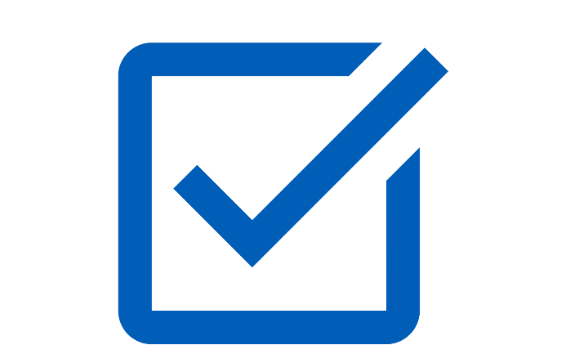 Establish a membership that is representative of the population served by EPUT
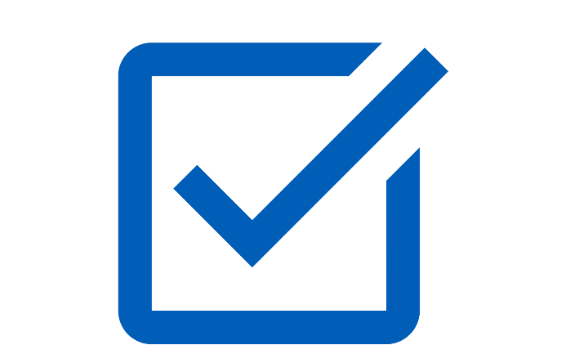 Communicate effectively with members and ensure their views are represented within EPUT
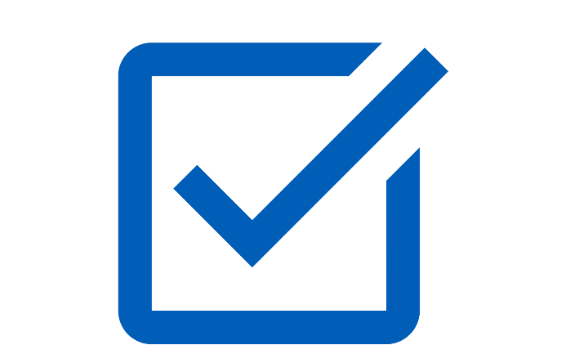 Develop a process to ensure membership engagement operates across the system and with Integrated Care Boards
25.10.21
P.12
Priority 1: 

Establish a membership that is representative of the population served by EPUT
What we will do: 

Understand the demographics of the population served by EPUT and compare against the membership of the Trust.

Identify and undertake engagement with members of the public to increase membership in any areas that are not represented. 

Regularly review membership demographics to confirm engagement is working and identify solutions where it is not working. 

EPUT Strategic Objective 4: We will help our communities to thrive
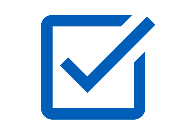 The members, whether they are Foundation Trust members or members of the public, are fundamental to the way we operate as a Foundation Trust. We are accountable to our members, so it is important to ensure our formal Foundation Trust membership is representative of the population we serve. 

We can do this by ensuring we understand our local demographics and target areas that are under-represented to ensure their voices are heard. 

We can then continue to monitor so we understand the impact of our engagement work we are doing on the diversity and representation of our membership.
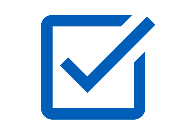 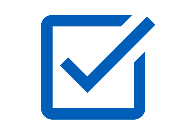 25.10.21
P.13
Priority 2: 

Communicate effectively with members and ensure their views are represented within EPUT
What we will do: 

Develop a membership communications strategy which: 

Establishes regular communication between governors and members/members of the public. 

Creates a two-way channel so that members have a voice and have clear feedback on issues raised. 


EPUT Strategic Objective 3: We will work together with our partners to make our services better)

EPUT Strategic Objective 4: We will help our communities to thrive
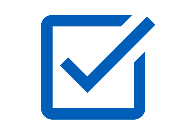 One of the key roles of the Council of Governors is to represent the views and interests of the members and members of the public.

One of the fundamental parts of this is to have a regular dialogue with members to ensure their views are understood and can form part of any conversations governors have with the Board of Directors.

It’s important we regularly communicate with members and this is an area that we need to strengthen. Any communications need to be two-way.
25.10.21
P.14
Priority 3:

Membership in the context of system working
What we will do: 

Understand the role of Foundation Trusts and membership as part of system working.

Ensure the views of members of the Foundation Trust are represented in decision making at a system level.

Communicate with governors and members to encourage understanding of system working and the importance and impact of their views. 


EPUT Strategic Objective 3: We will work together with our partners to make our services better
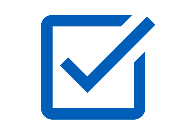 The Health and Care Act 2022 has changed the emphasis for Foundation Trusts. Foundation Trusts are now required to make any decisions in the context of the wider healthcare system. 

Any views expressed by members must be represented at both the organisation and the wider healthcare system.

System working and Integrated Care Boards is relatively new to the NHS, so it is important to establish our aims whilst also being agile as system working matures over the next few years.
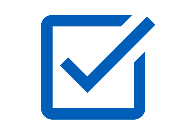 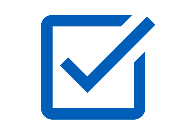 25.10.21
P.15
Implementing the Strategy and Measuring Success
Implementation: 

We have developed an action plan which sets out the practical steps we will take in each year to implement the strategy so that it is clear how we will put our plans into action. The action plan is set out as an appendix to this strategy. It will evolve and develop as the strategy is implemented. 

We envisage a phased approach over three years to deliver and fully implement the strategy, with the first year focused on laying the essential groundwork and years two and three focusing on embedding engagement. 

It is important the strategy remains a live document and can change as we move through the year. 

Evaluating success: 

The Council of Governors is ultimately responsible for the delivery of the strategy and it will be supported in this by the Membership Committee which will undertake the detailed monitoring of implementation and will report regularly to the Council on this.
25.10.21
P.16
Implementing the Strategy and Measuring Success
The principal ways in which we will assess the success of the strategy will include: 

Analysing the profile of the Trust’s membership
We will conduct this analysis on a regular basis and look in depth at the profile of the Trust’s public membership and identify any under-represented groups. This will help us to understand whether our targeted campaigns have been successful and whether we are succeeding in maintaining the size and diversity of our membership. The results will be analysed by the Membership Committee.

Analysing involvement
We also need to understand the extent to which our efforts in promoting a more active and involved public and staff colleague membership have  been successful. To do this, we will look at new ways of analysing involvement, not just using the membership database statistics. This can include engagement with social media posts, attendance at engagement events, surveys with the members to assess their views. 

Analysing impact
We want to understand and evaluate the impact of the membership on the Trust’s services. Surveys of members will assist with this. We can also look at wider outcomes that are not just restricted to membership, for example, if we engage with members about a subject such as volunteers, has that encouraged some people to volunteer that have not previously? Or if we engage with members about carers, has that directly helped anyone in their role as a carer or seeking carer support?
25.10.21
P.17
Appendix 1: Composition of the Council of Governors
25.10.21
P.18
Appendix 1: Composition of the Council of Governors
25.10.21
P.19
Appendix 2: Membership Strategy Action Plan
25.10.21
P.20
Appendix 2: Membership Strategy Action Plan
25.10.21
P.21
Appendix 2: Membership Strategy Action Plan
25.10.21
P.22